Мастер-класс по изготовлению нестандартного  спортивного оборудования «Солнышко здоровья»Воспитатель: Подрезова А.А.
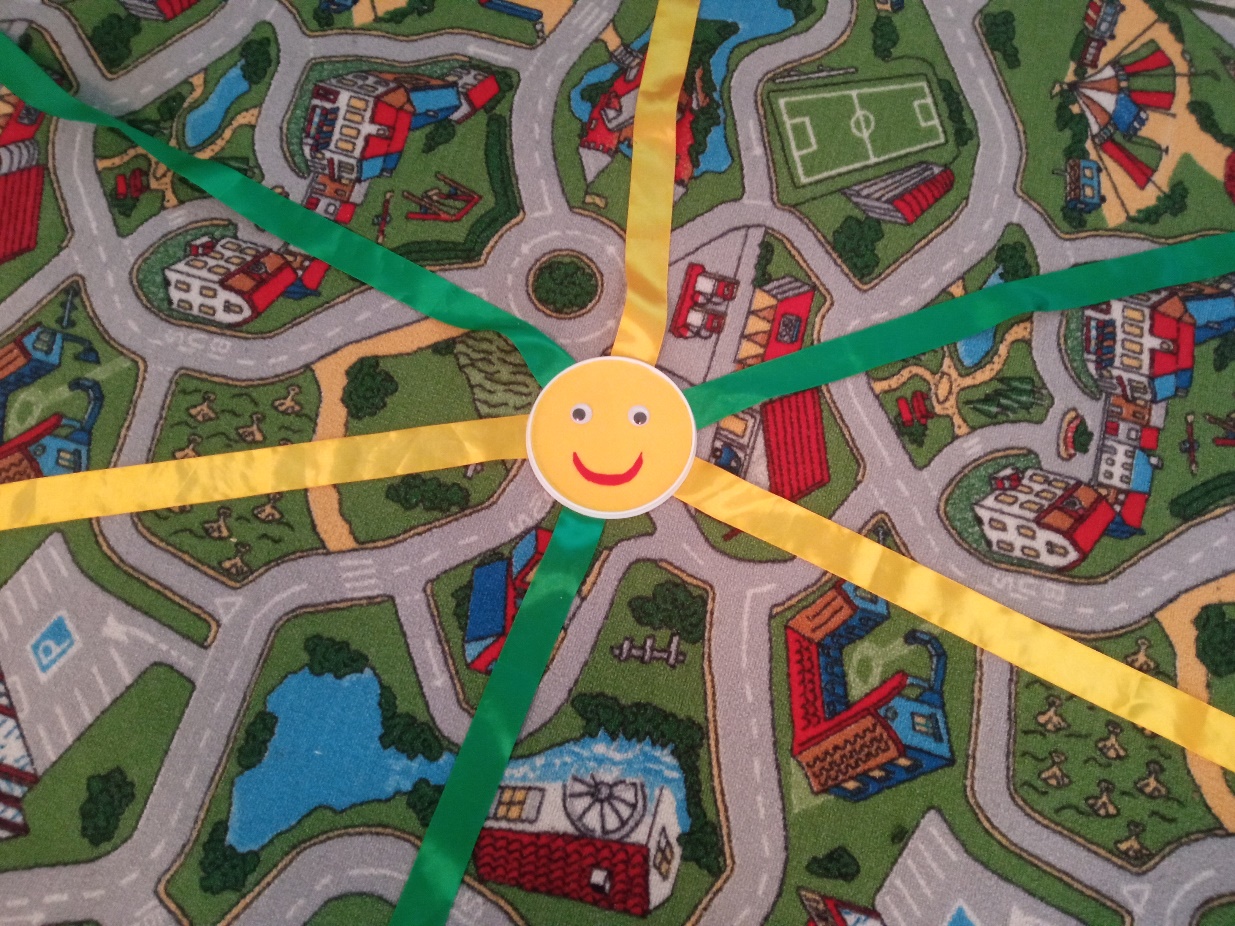 Предложенное Вашему вниманию оборудование сделано своими руками для пополнения предметно – развивающей среды. На первый взгляд это всего лишь поделка, но в работе она является незаменимым помощником.
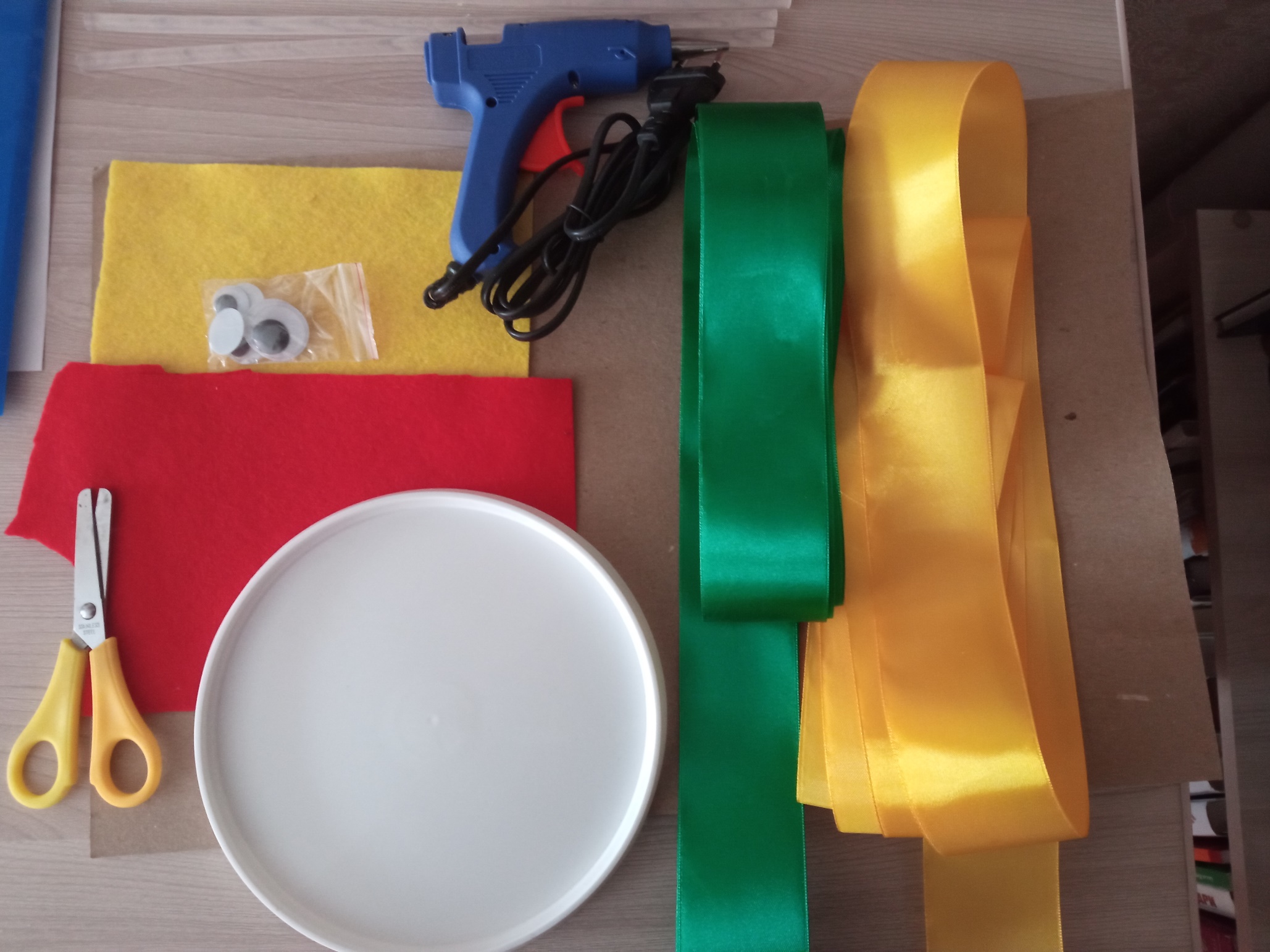 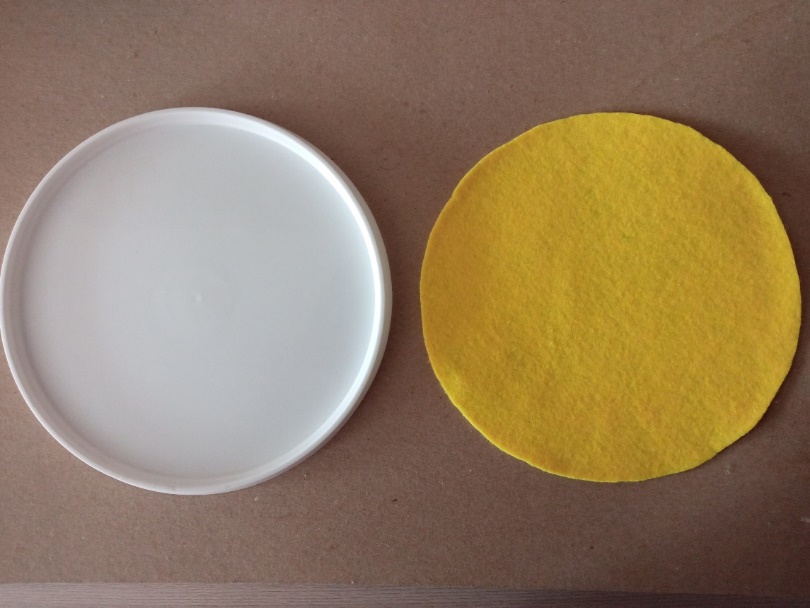 1
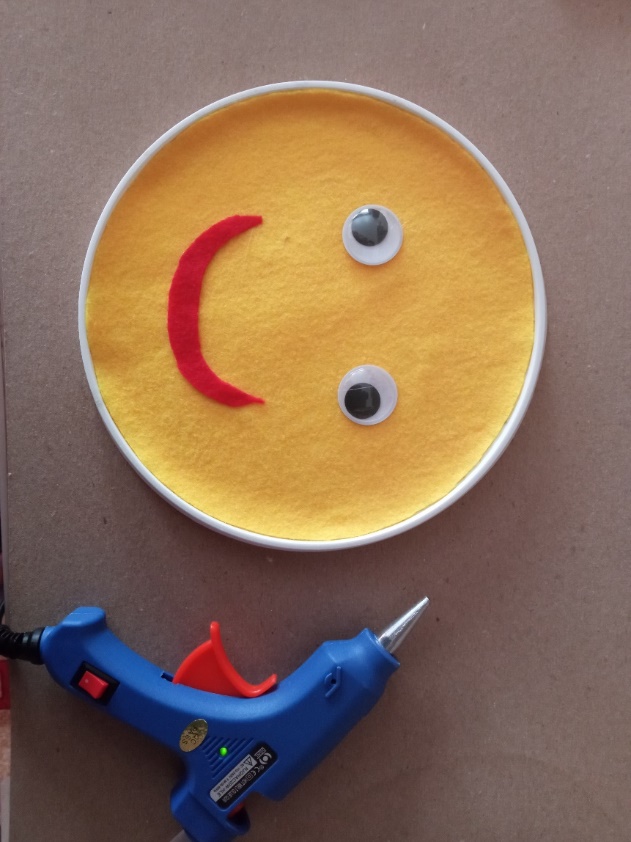 2
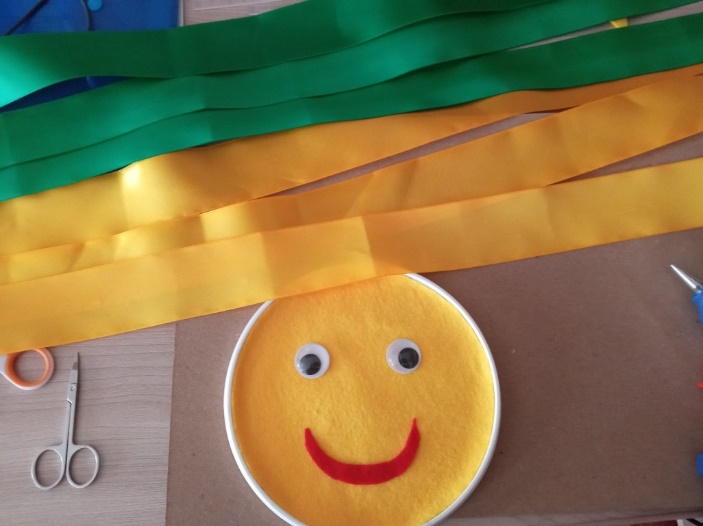 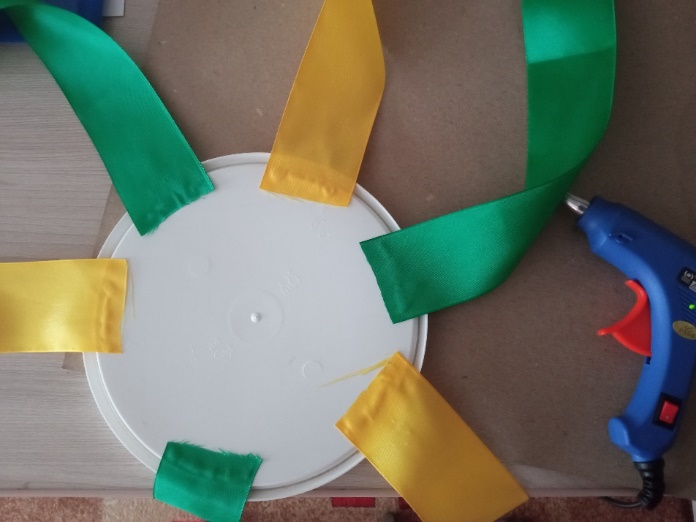 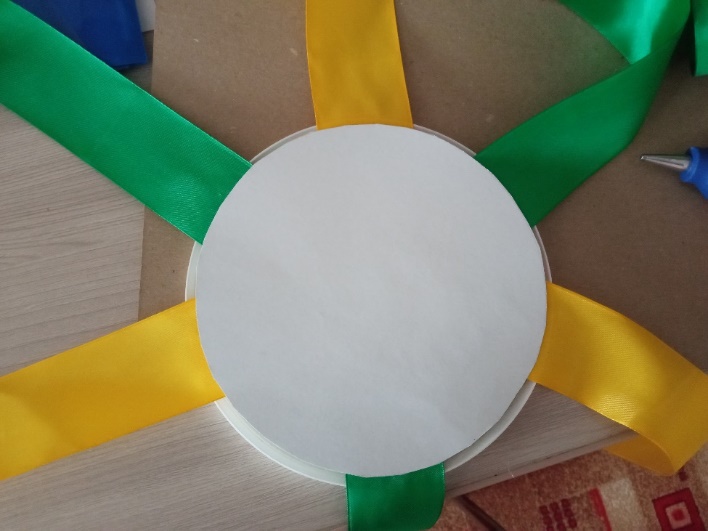 3
4
5
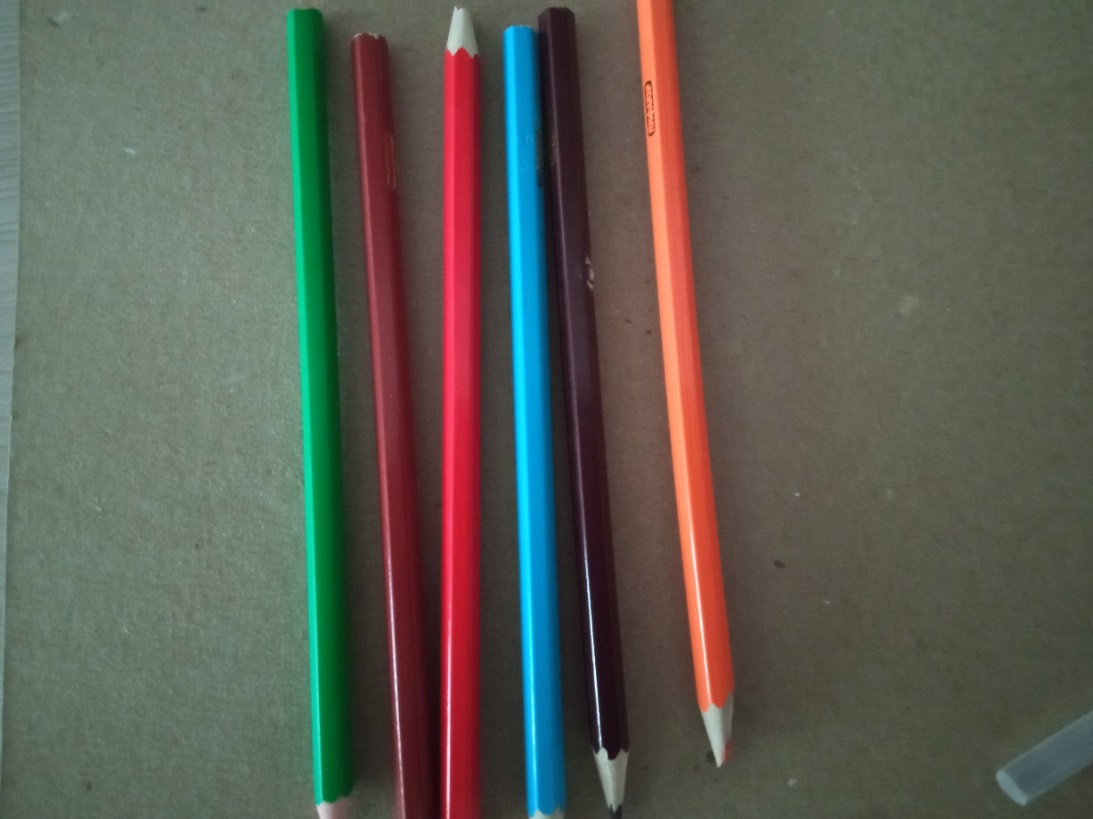 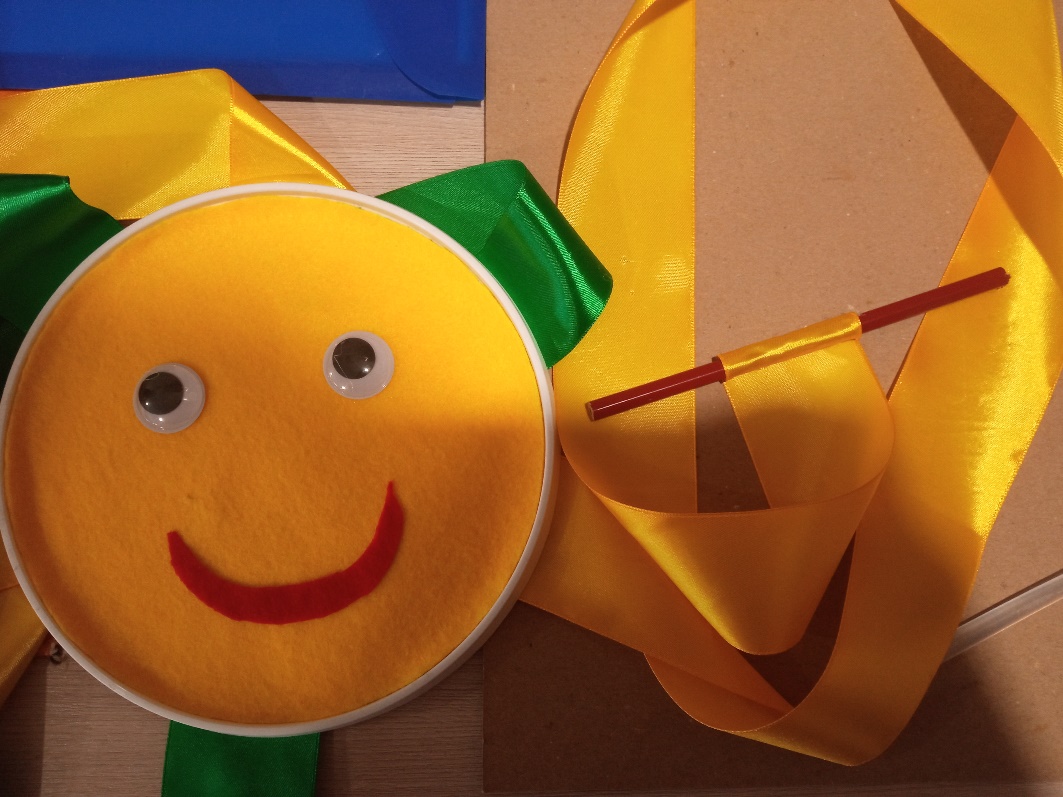 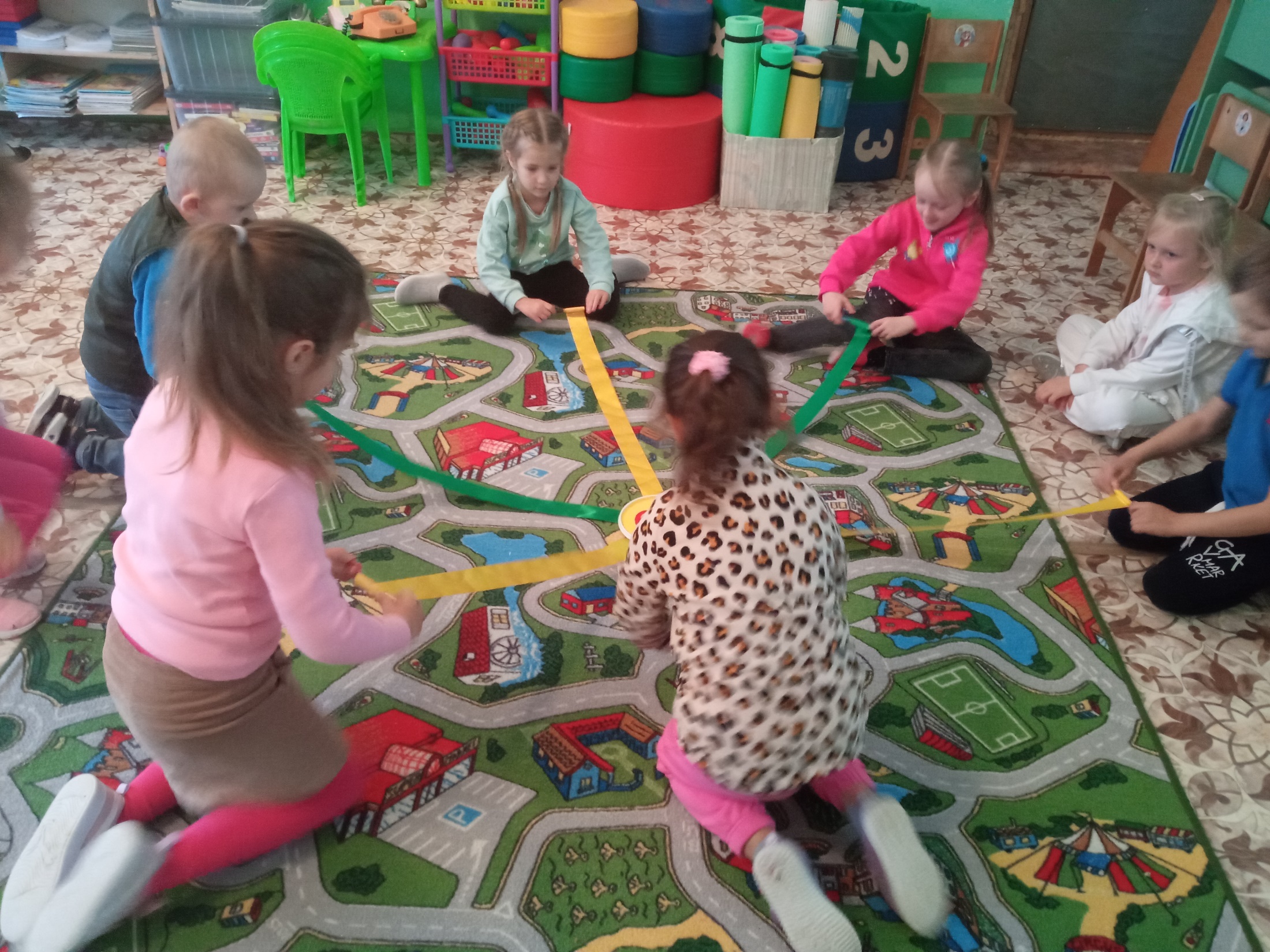 Развитие мелкой моторики.
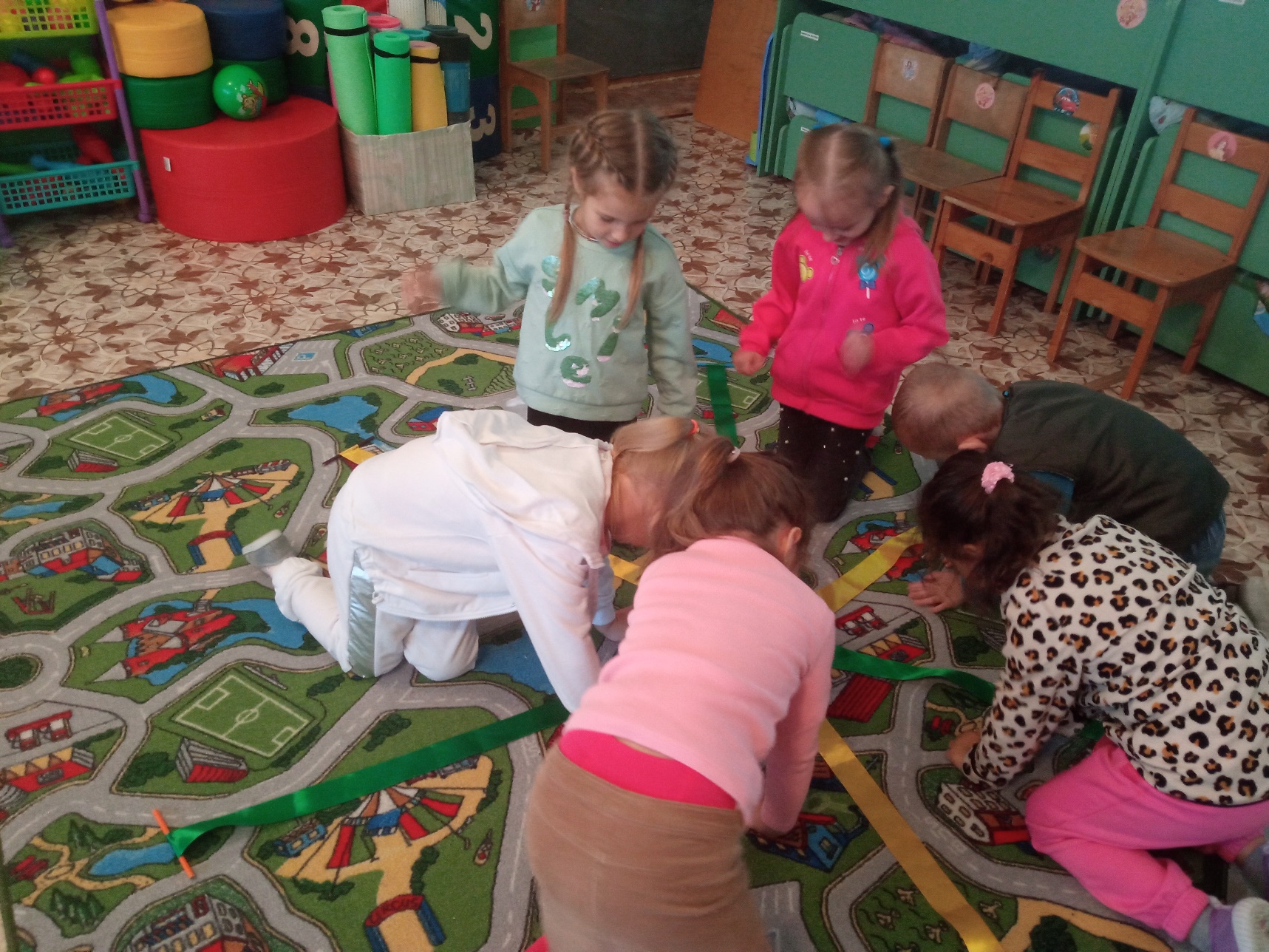 Развитие у детей навыка ползания.
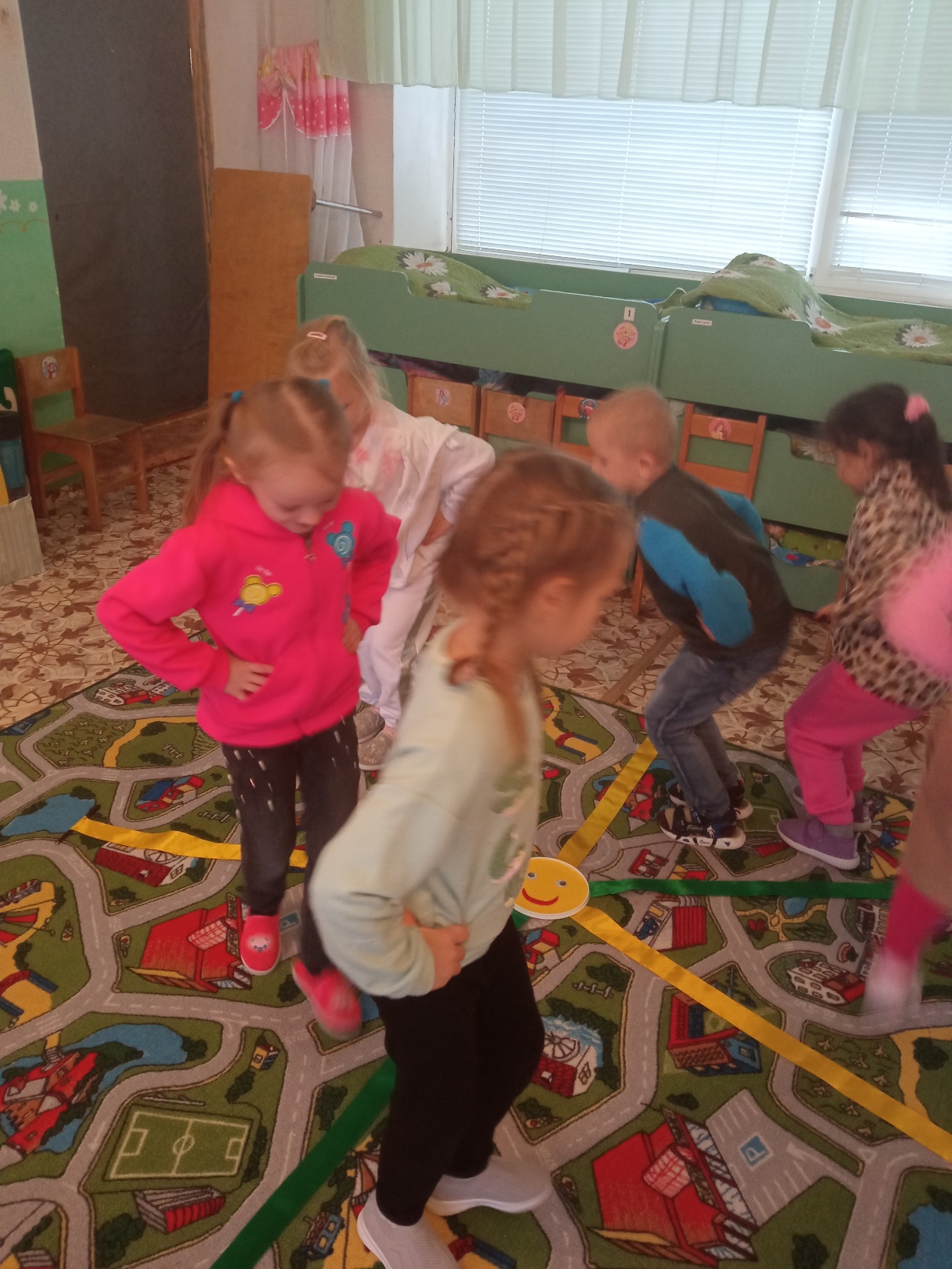 Прыжки.
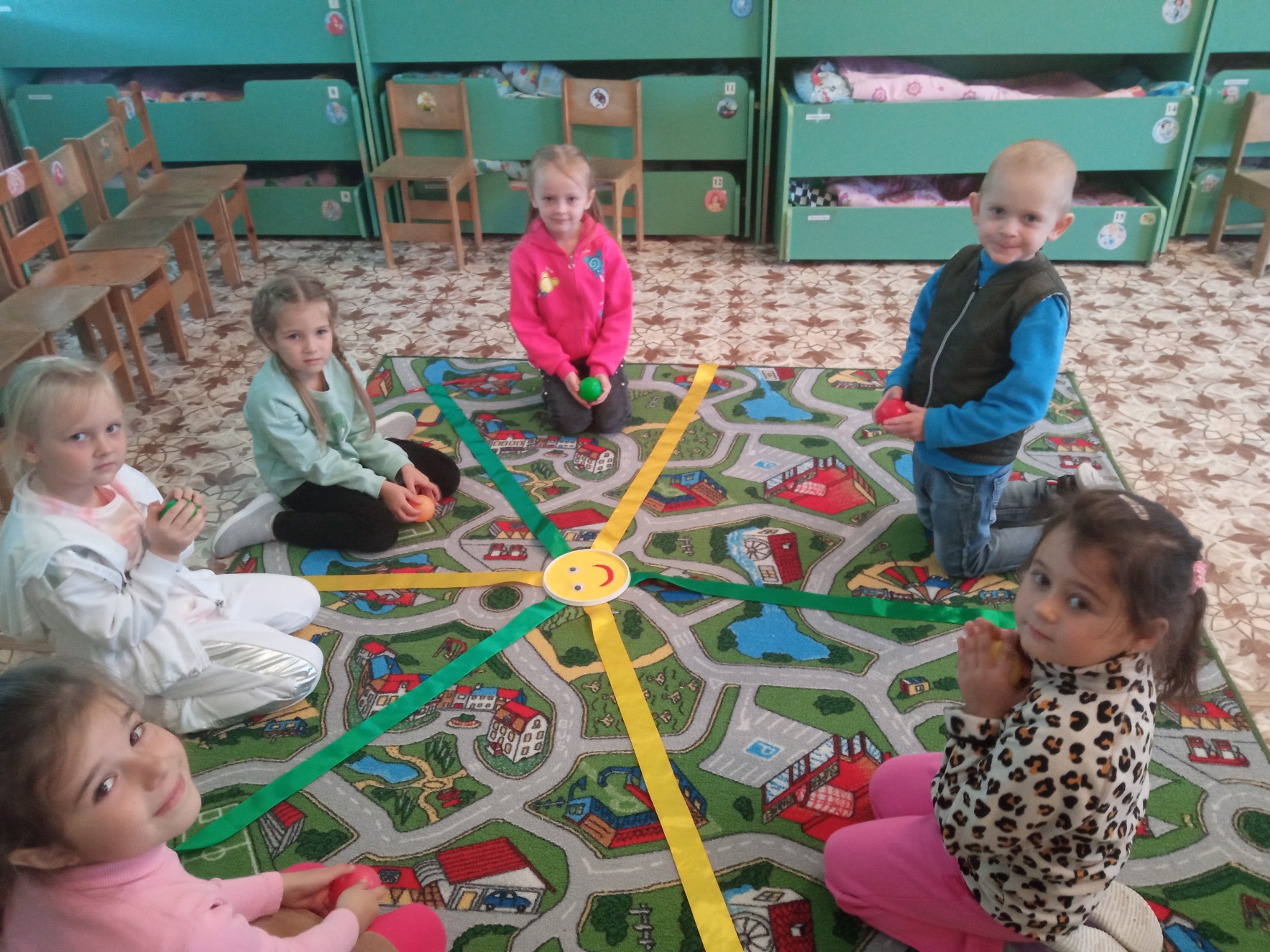 Прокатывание мяча.
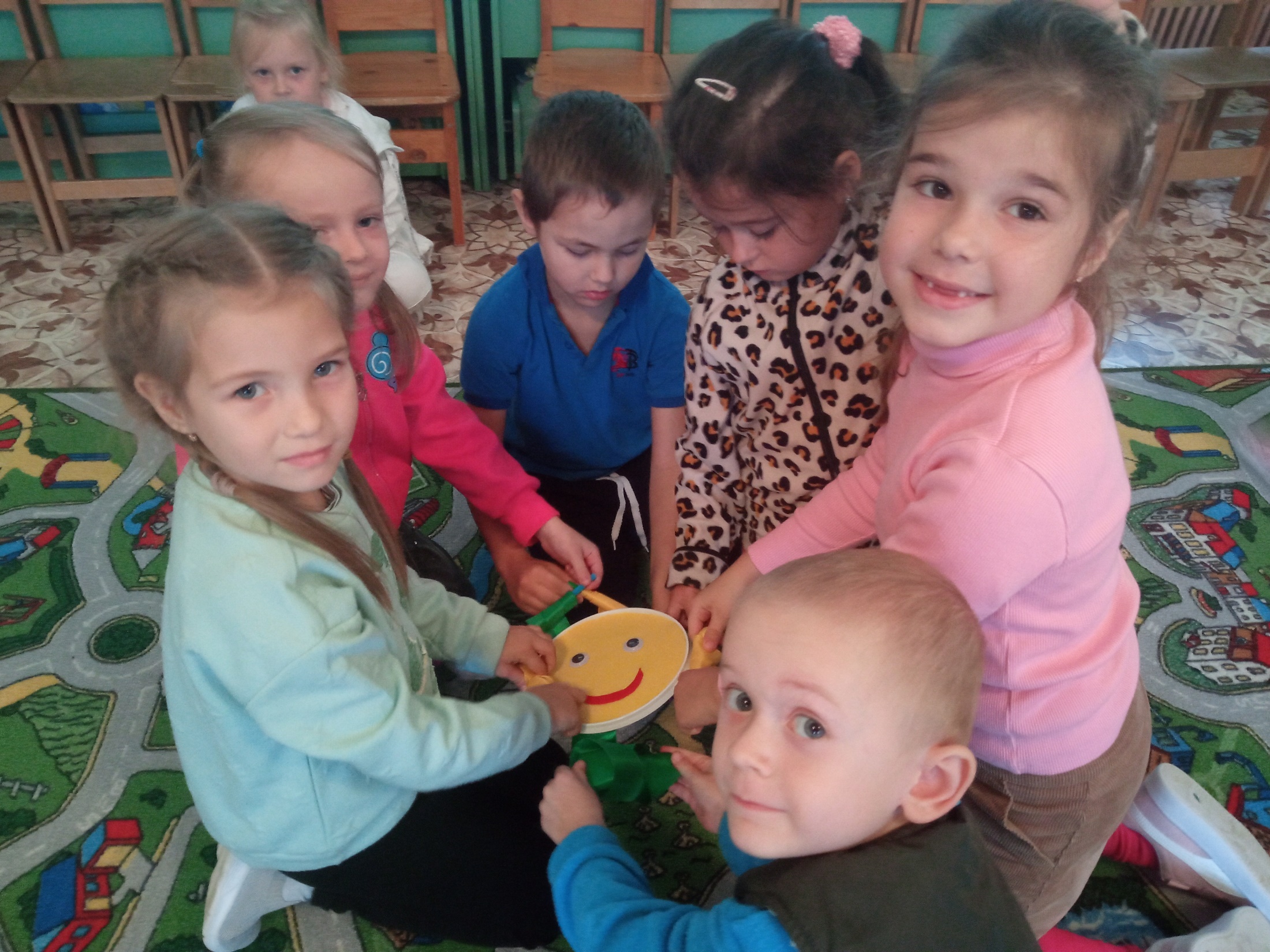 Таким образом, «Солнышко здоровья» многофункцианально. Его можно использовать в режимных моментах, закаливании,  после дневного сна, на физкультурных занятиях и в индивидуальной работе с детьми.